BAREVNÝ TÝDEN19. – 23. 4. 2021
ZŠ Lanškroun, nám. A. Jiráska 140
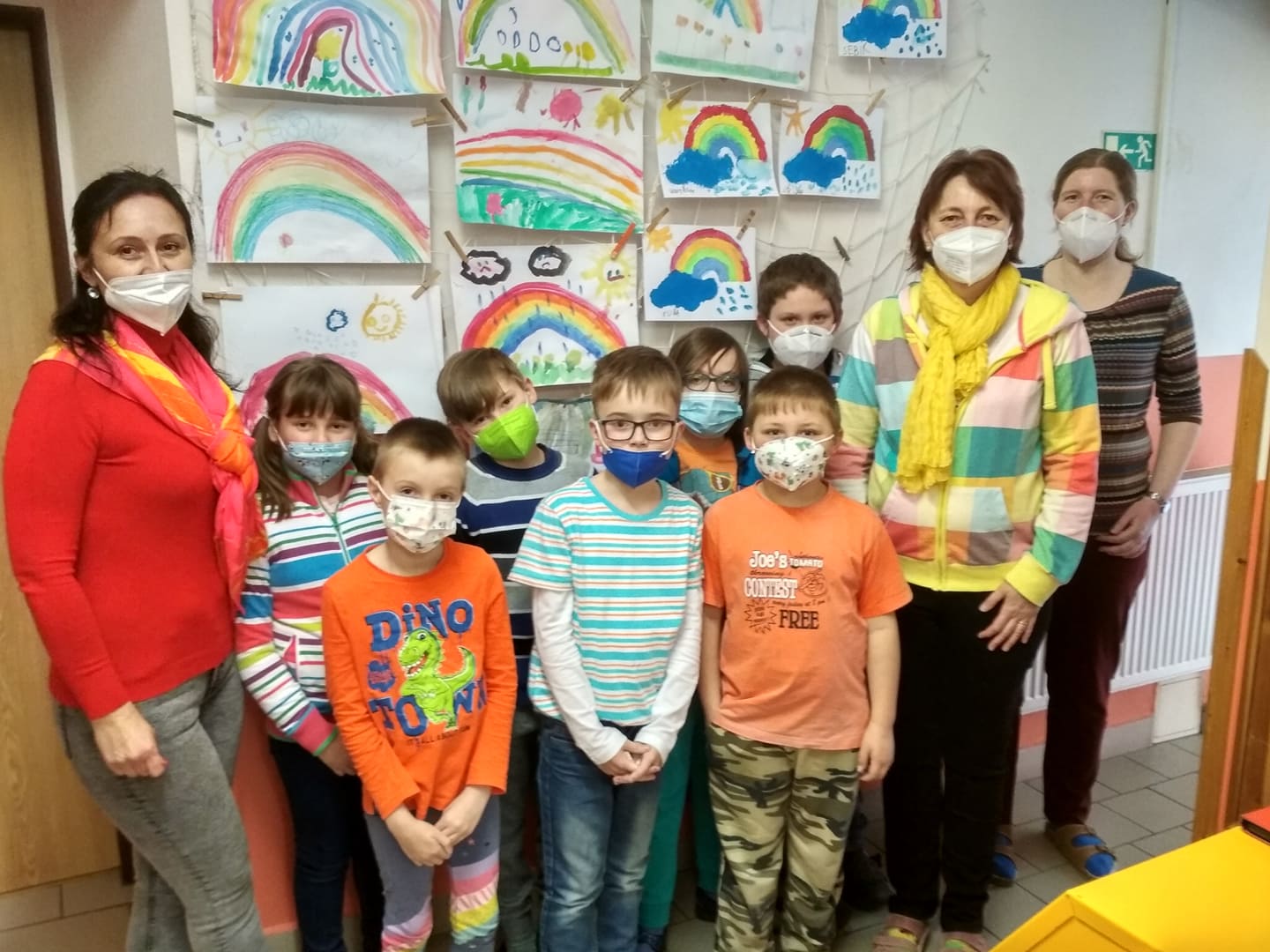 DUHOVÝ DEN
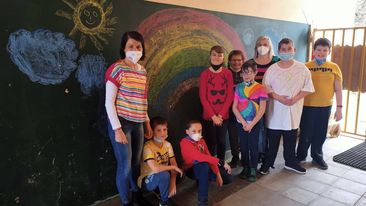 DUHOVÝ DEN
DUHOVÝ DEN
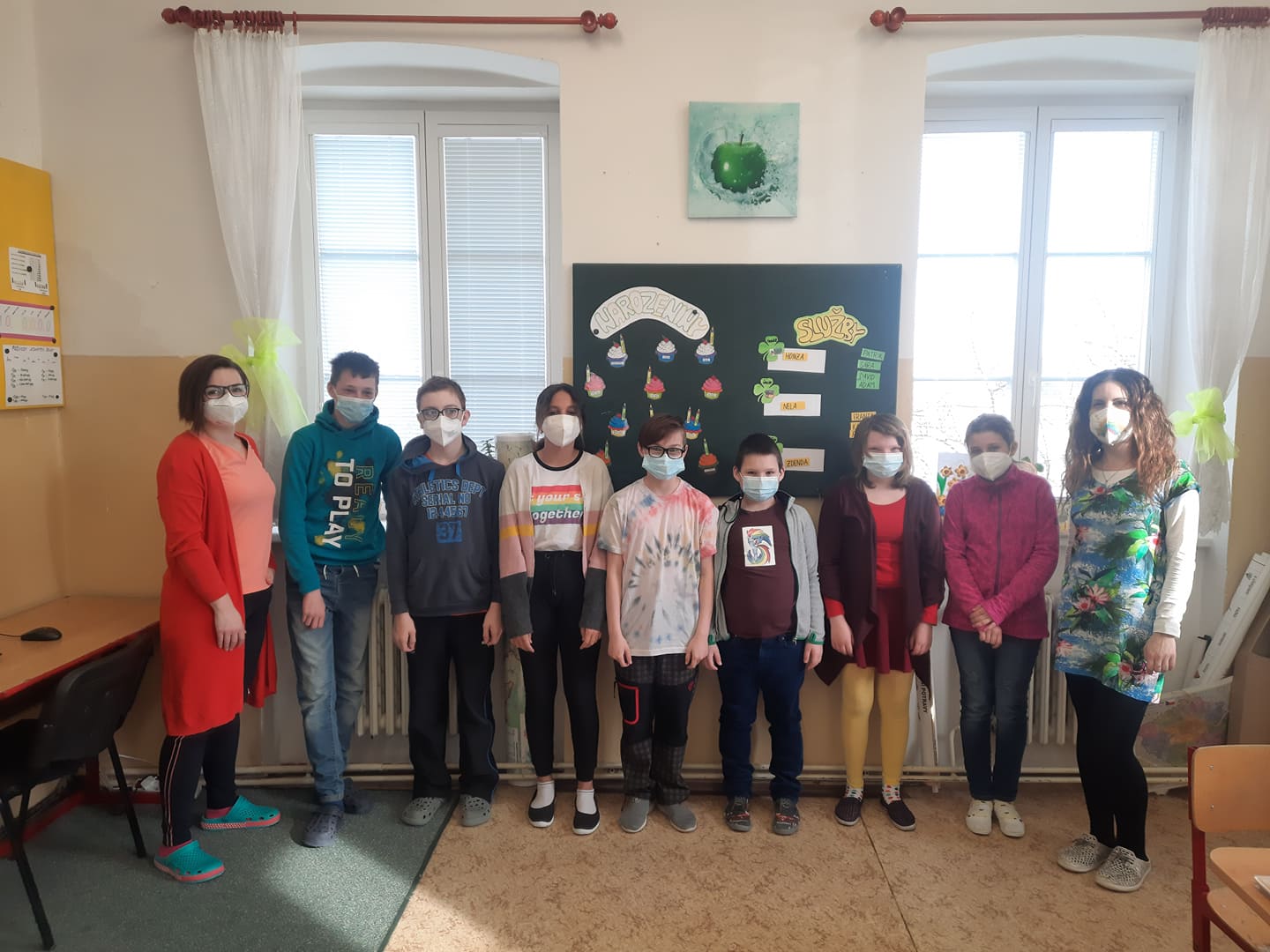 DUHOVÝ DEN
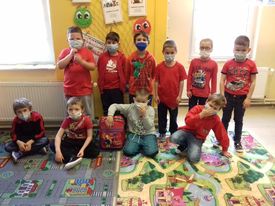 ČERVENÝ DEN
ČERVENÝ DEN
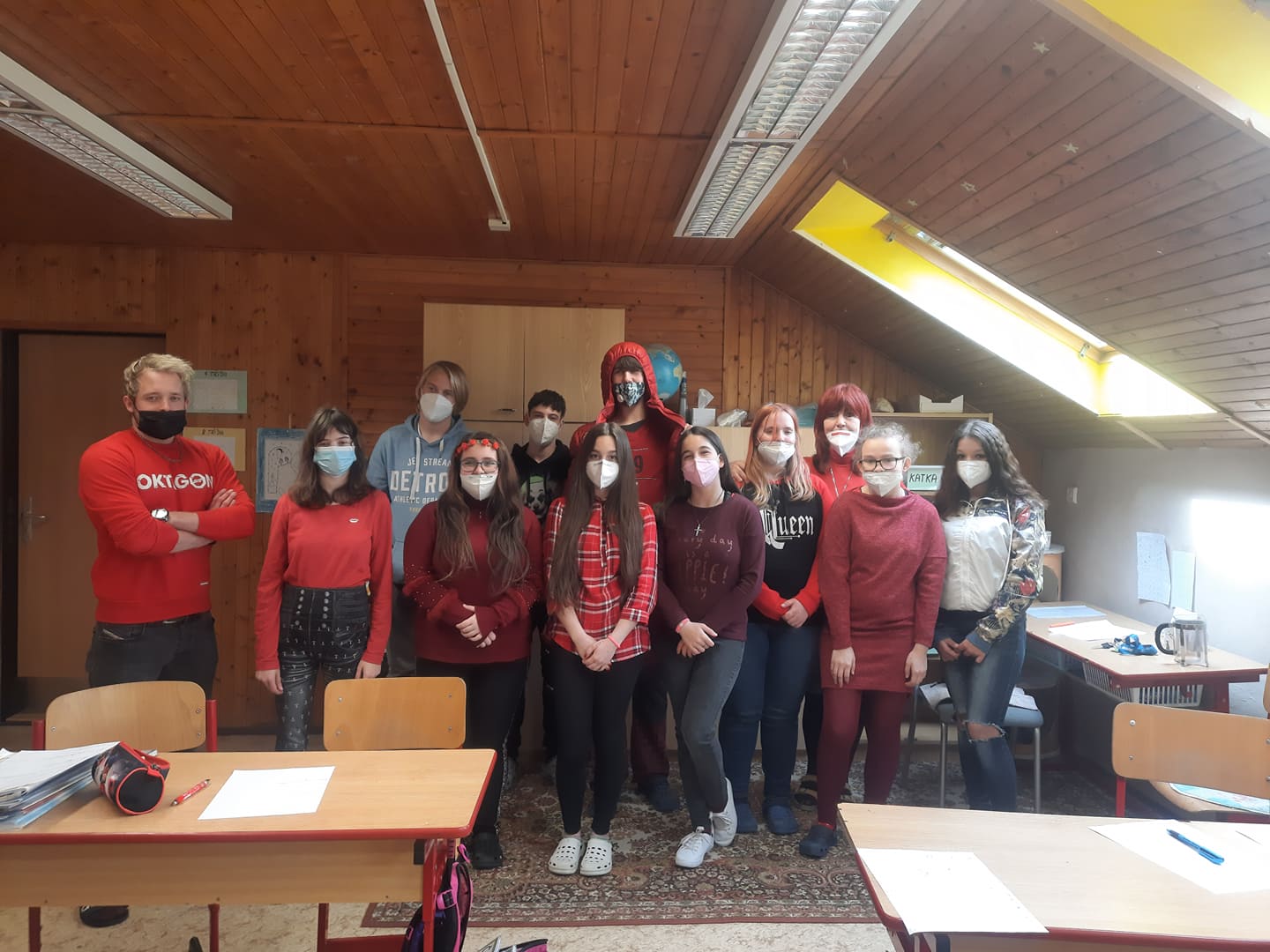 ČERVENÝ DEN
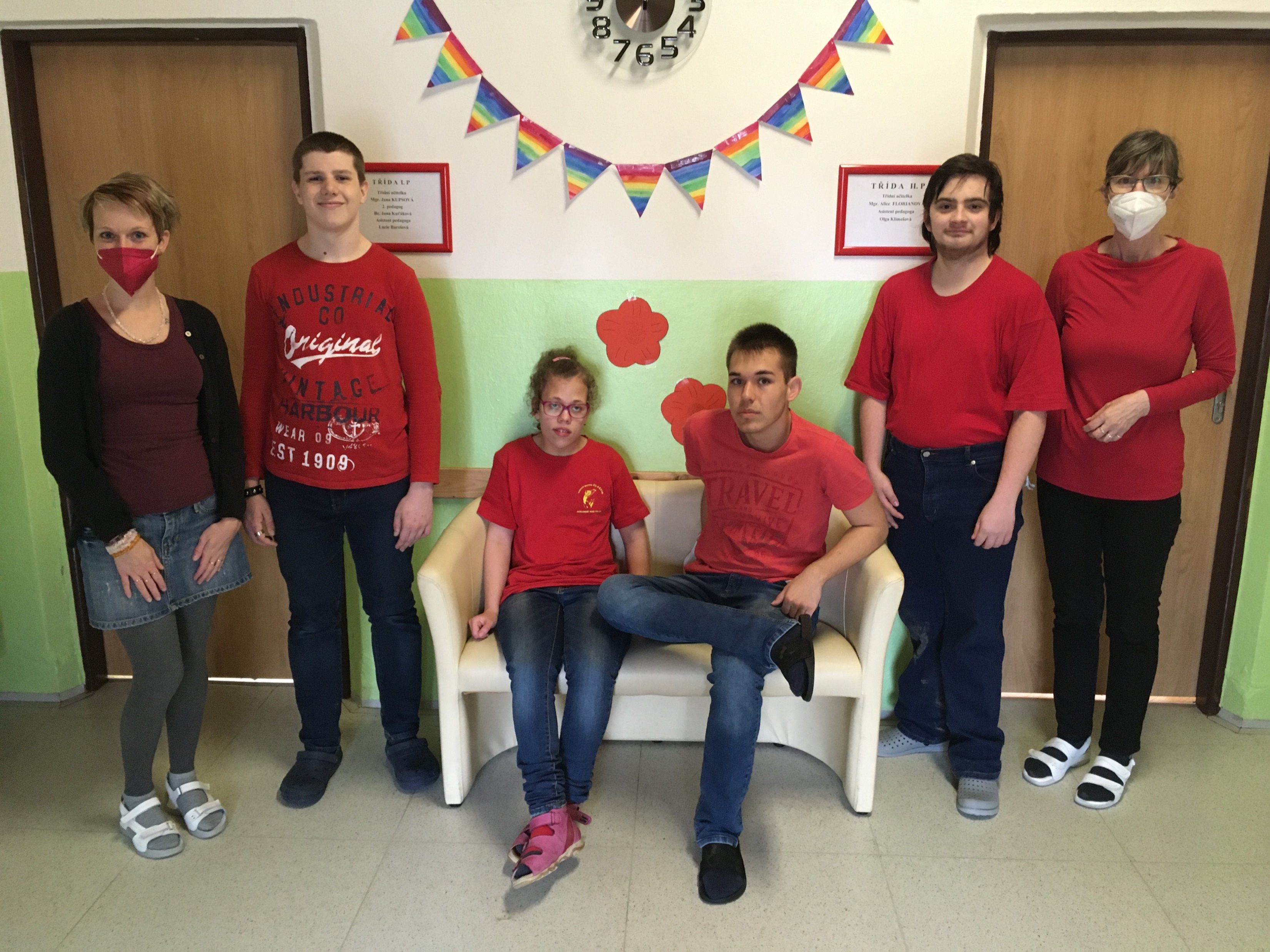 ČERVENÝ DEN
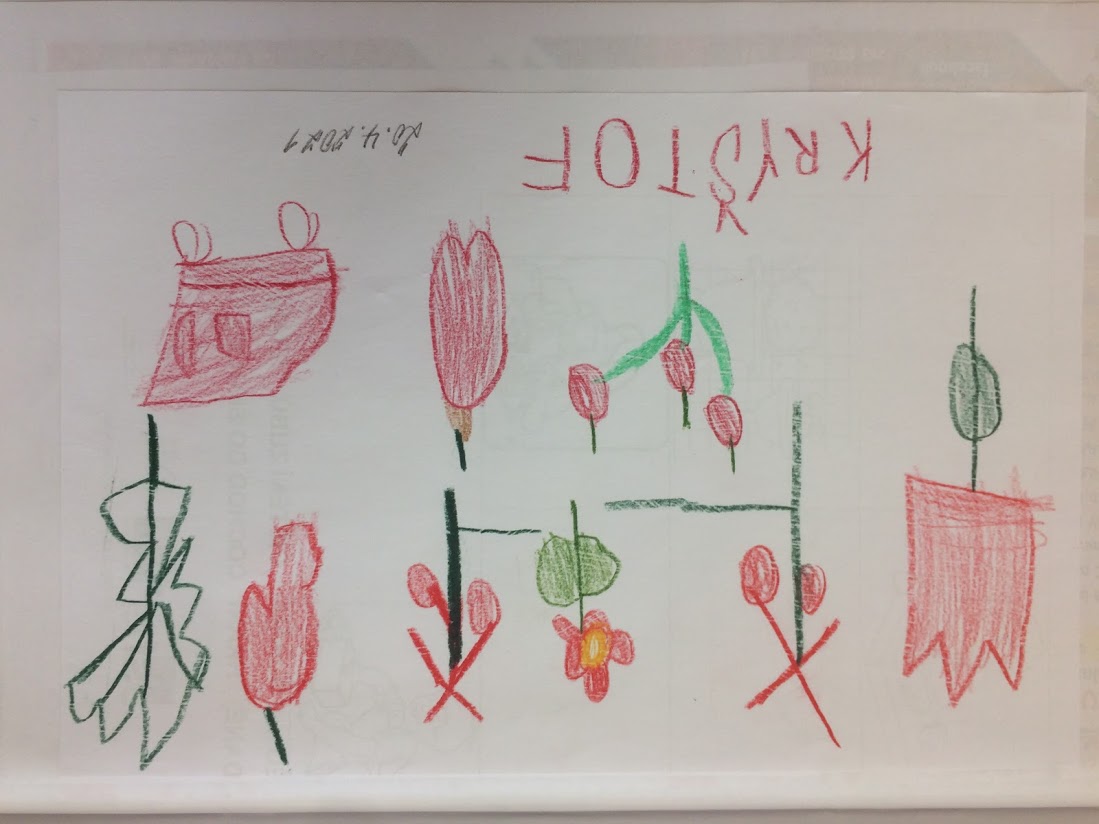 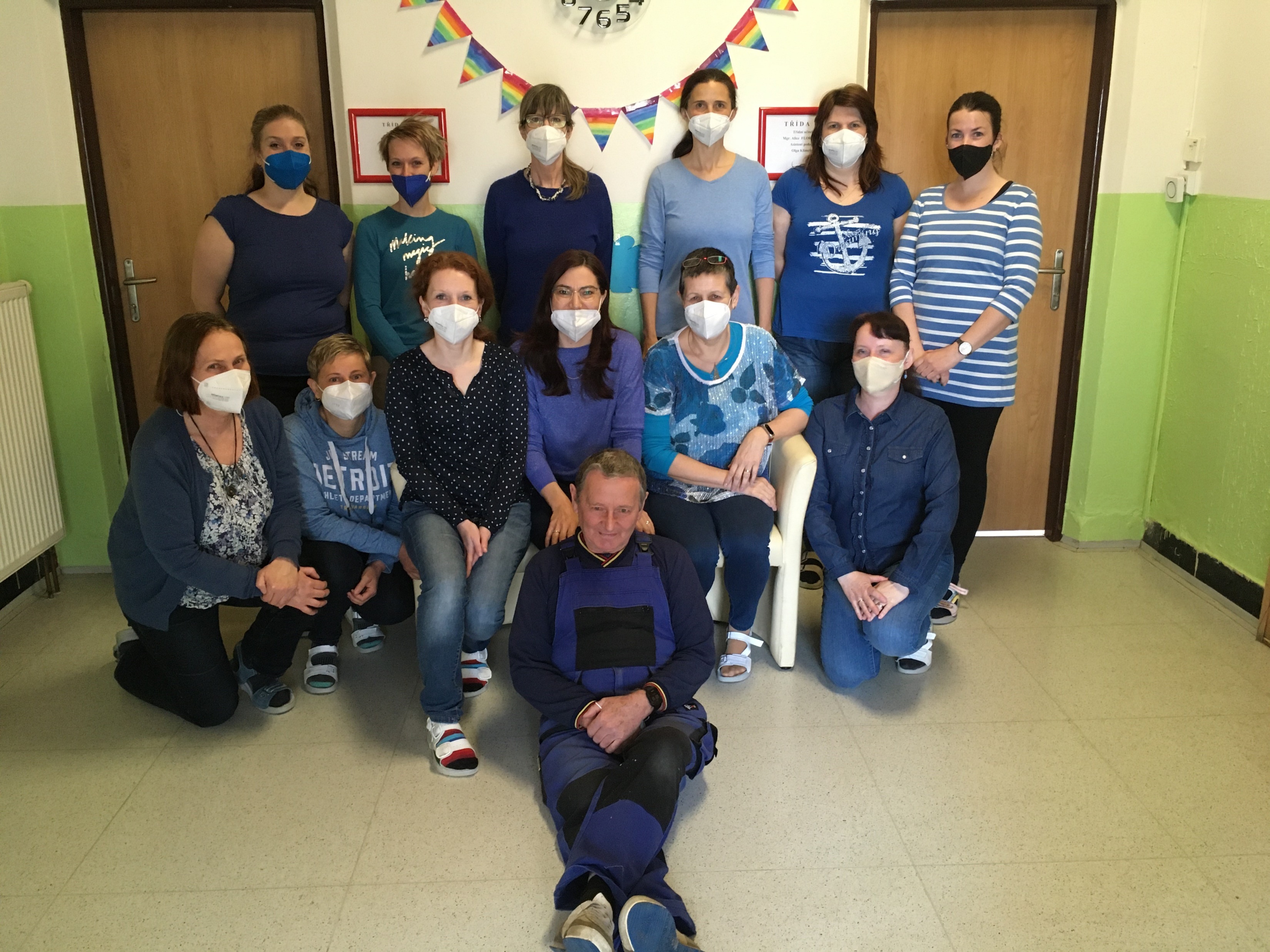 MODRÝ DEN
MODRÝ DEN
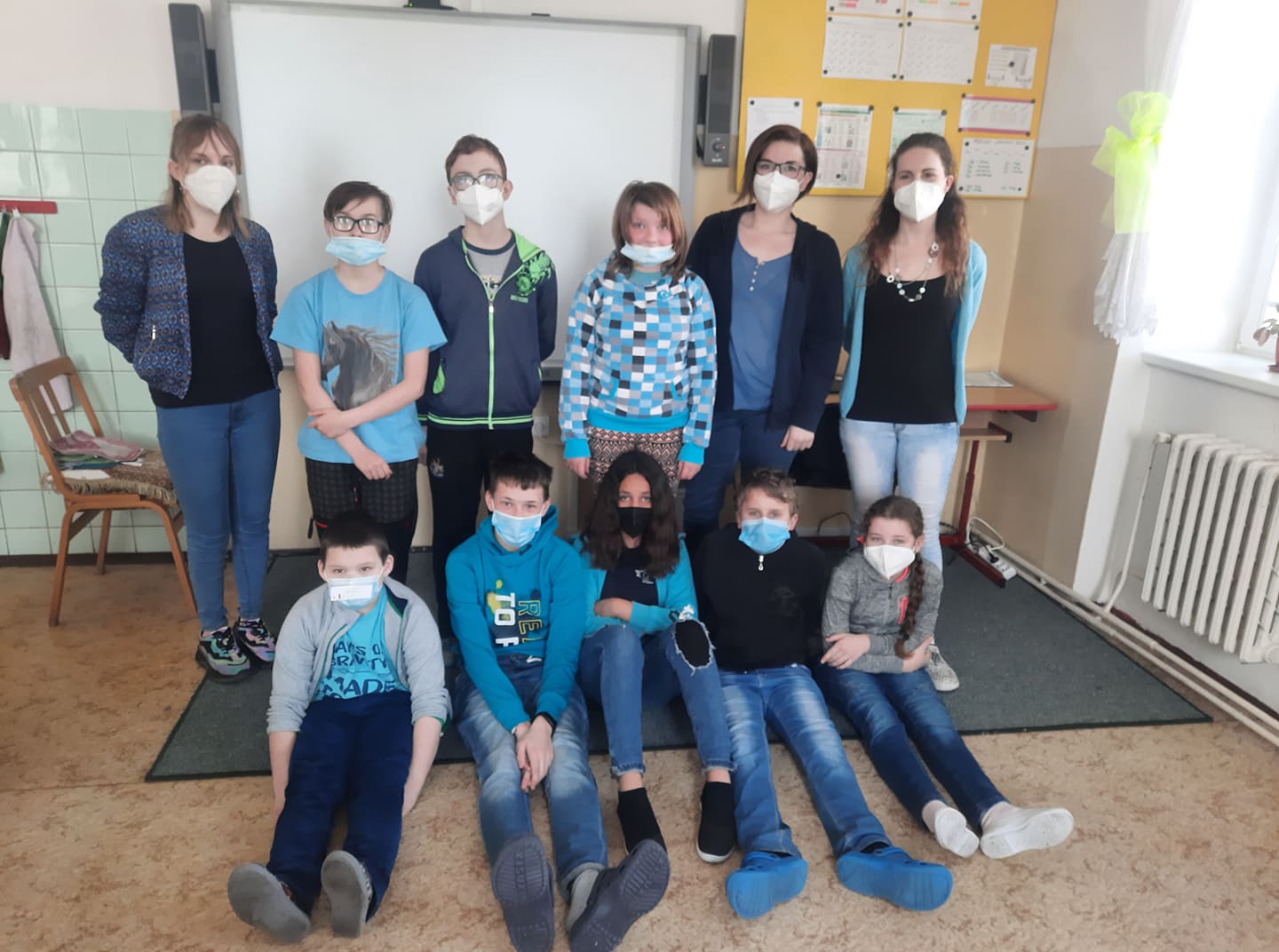 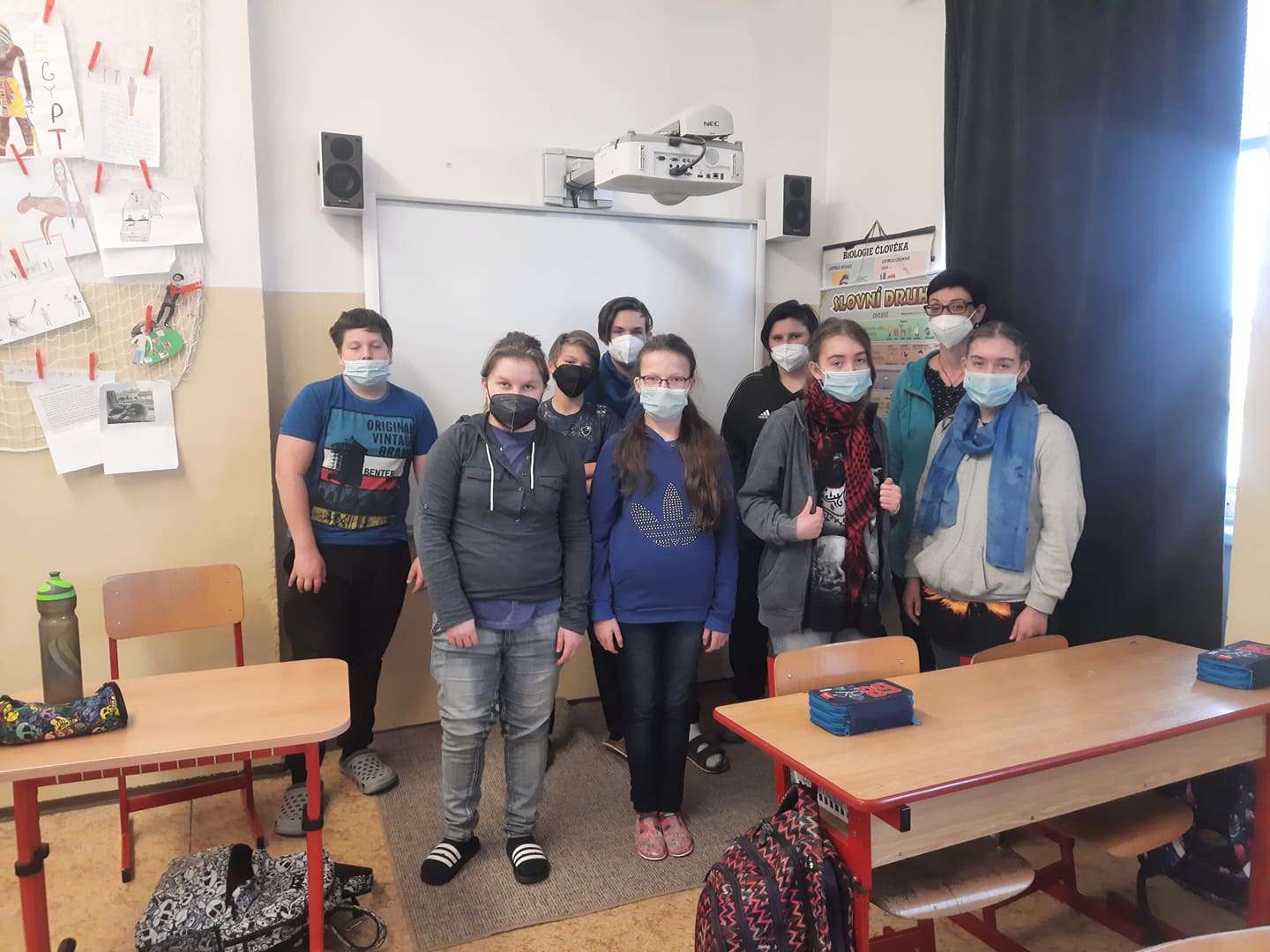 MODRÝ DEN
MODRÝ DEN
MODRÝ DEN
ZELENO/ŽLUTÝ DEN
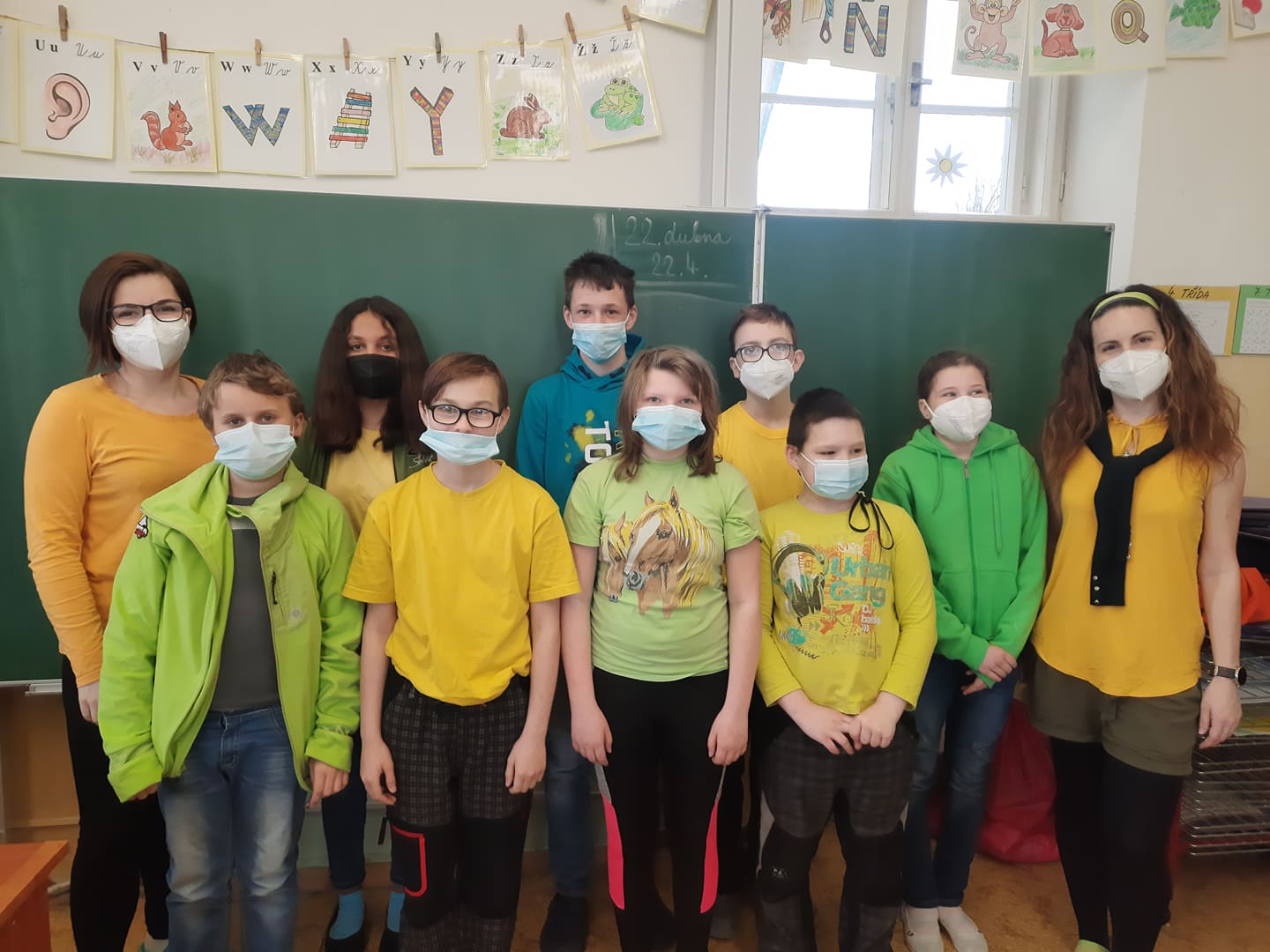 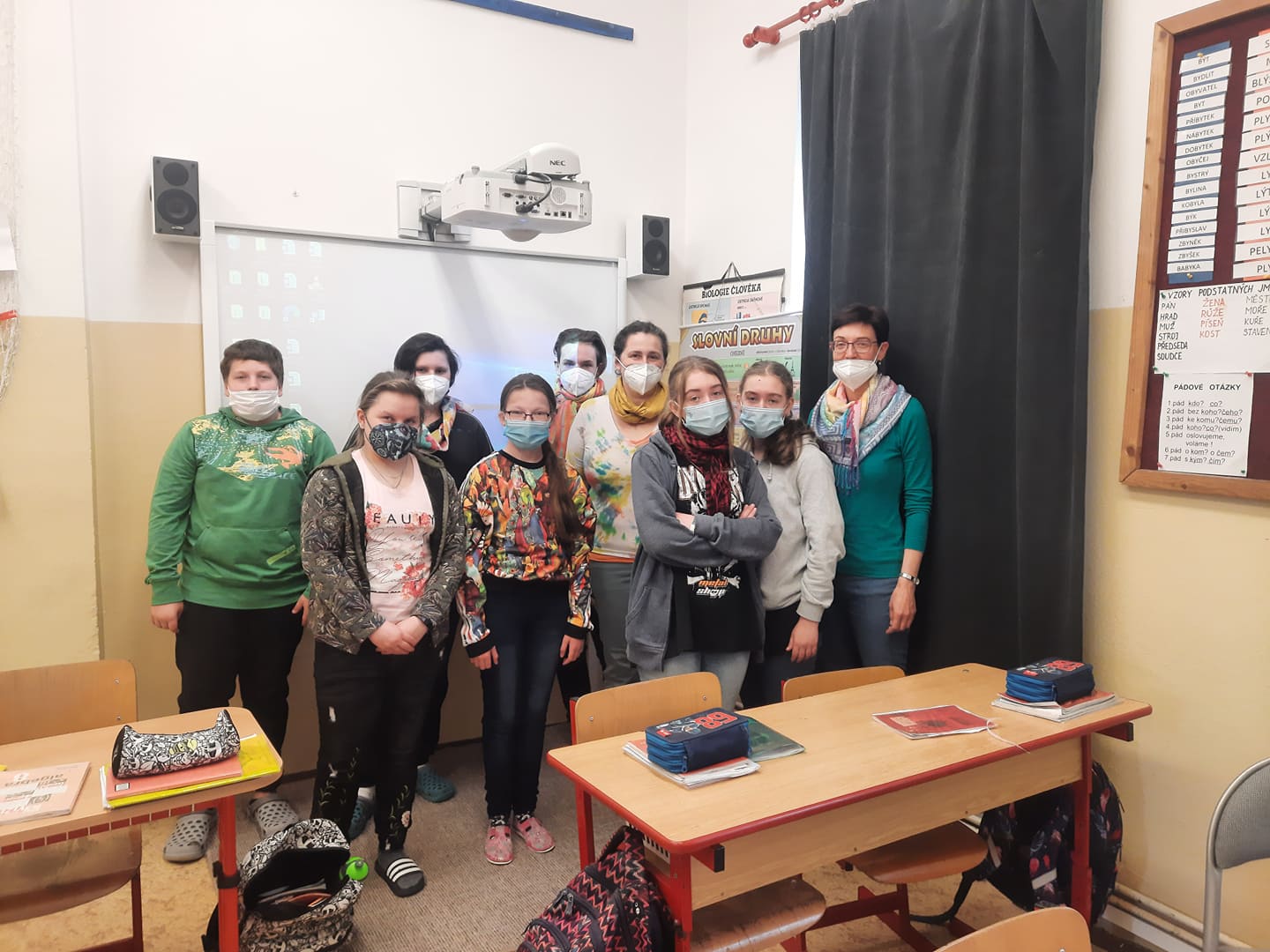 ZELENO/ŽLUTÝ DEN
ZELENO/ŽLUTÝ DEN
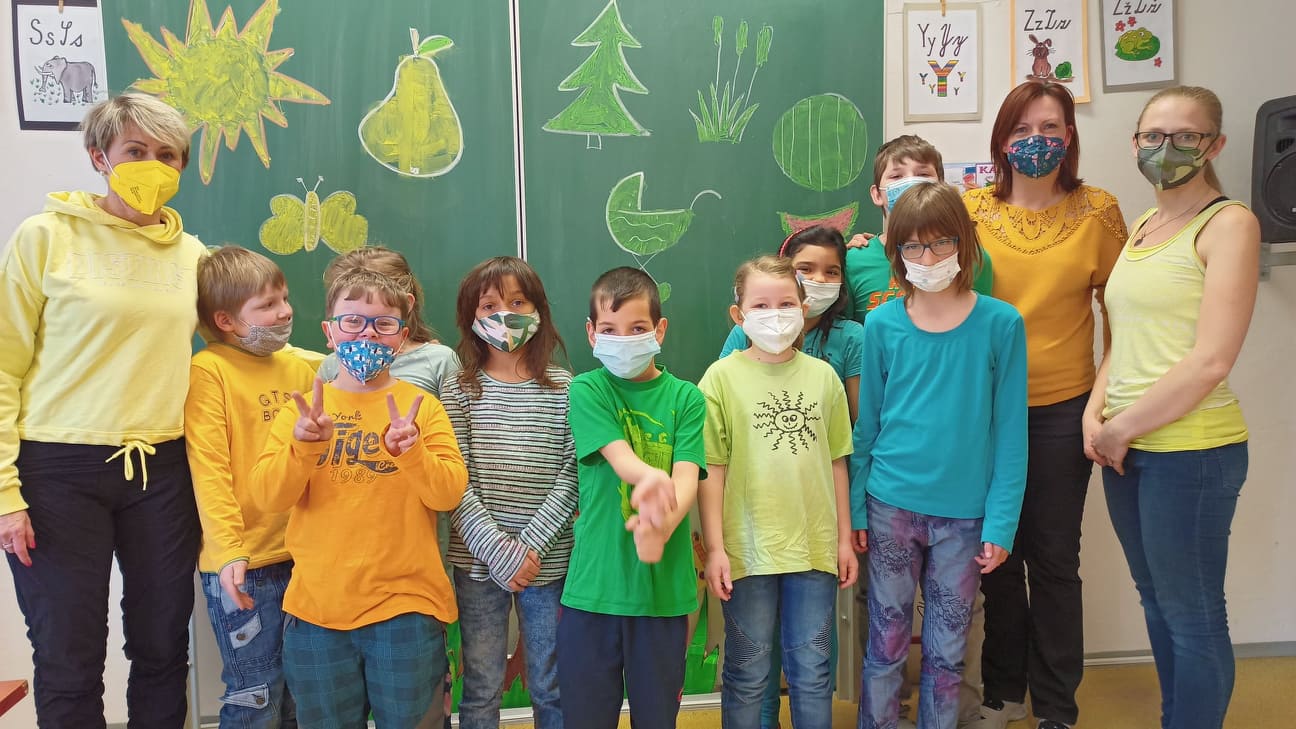 ZELENO/ŽLUTÝ DEN
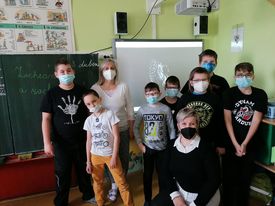 ČERNO/BÍLÝ DEN
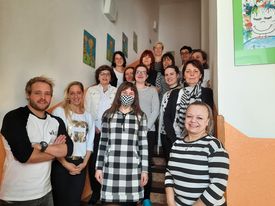 ČERNO/BÍLÝ DEN
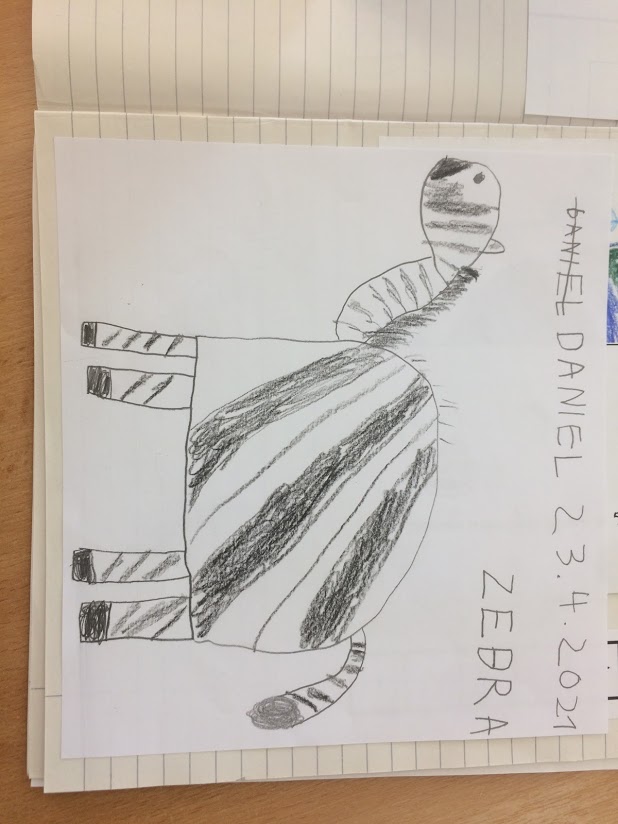 ČERNO/BÍLÝ DEN
ČERNO/BÍLÝ DEN
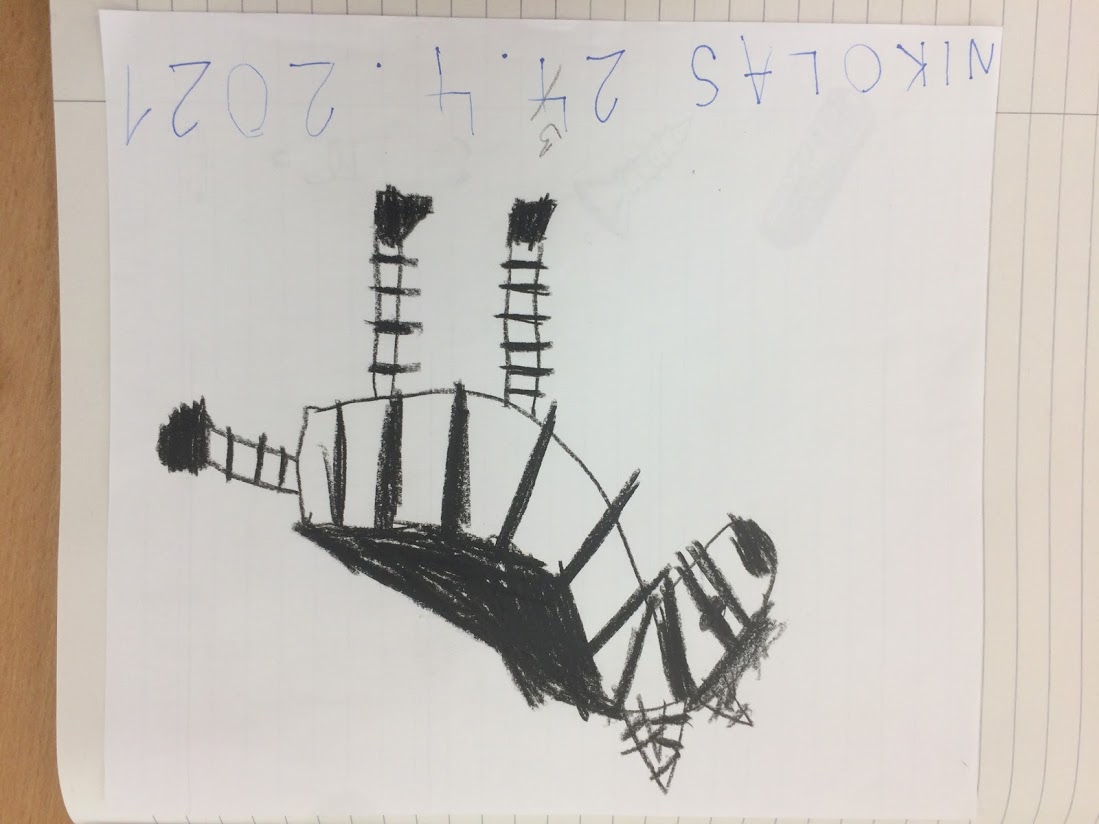 ČERNO/BÍLÝ DEN